Inserire il logo dell’ETS
Bilancio sociale
Inserire l’anno di riferimento
«La redazione e pubblicazione del bilancio sociale, nei casi in cui l'ente del Terzo settore non vi sia tenuto per esplicita disposizione di legge, può rappresentare anche il soddisfacimento di un impegno assunto direttamente dall'ente nei confronti dei propri stakeholders, o lo strumento attraverso il quale l'ente stesso ha modo di rendere visibili i risultati raggiunti nel corso del tempo, aumentando il numero di terzi potenzialmente interessati ad associarsi o sostenerlo finanziariamente. 
Nulla vieta quindi che quanti non siano tenuti per legge decidano comunque di redigere e pubblicare, ad es. sul proprio sito istituzionale, il bilancio sociale.
Naturalmente in questo caso, il documento non dovrà necessariamente essere predisposto in conformità con le presenti linee guida e con la disciplina contenuta nelle disposizioni rinvenibili nei decreti legislativi sopra citati, pur invitando alla loro applicazione. Ovviamente, solo i documenti conformi alle presenti linee guida potranno fregiarsi della dicitura «Bilancio sociale predisposto ai sensi dell'art. 14 del decreto legislativo n. 117/2017». 
[…] Gli enti di Terzo settore che volontariamente scelgono di redigere il bilancio sociale devono comunque fare riferimento al predetto schema ai fini di una rappresentazione attendibile ed esaustiva delle informazioni. Per questi ultimi è consentita una esposizione ridotta in relazione alle specificità proprie dell'ente ma che sia comunque in grado di rispondere alle finalità informative del bilancio sociale quale strumento di rendicontazione delle responsabilità, dei comportamenti e dei risultati sociali, ambientali ed economici delle attività svolte dall'organizzazione.
(Ministero Del Lavoro E Delle Politiche Sociali Decreto 4 luglio 2019 Adozione delle Linee guida per la redazione del bilancio sociale degli enti del Terzo settore.).

NOTE ALL’USO DEL PRESENTE FORMAT
Il presente format è stato realizzato da CESV Messina ETS.
Vuole essere uno strumento di supporto per quegli enti, che seppur non vi siano tenuti per legge, intendono redigere in maniera volontaria il bilancio sociale, attraverso una esposizione ridotta in relazione alle specificità proprie dell’ente, ma che possa essere in grado di rispondere alle finalità informative del bilancio sociale.
Cesv Messina autorizza l’uso del format, che dovrà contenere in maniera visibile, la dicitura  «Il presente documento è stato redatto sulla base del format di bilancio sociale volontario, predisposto da Cesv Messina». 

Ricordati di eliminare questa pagina!
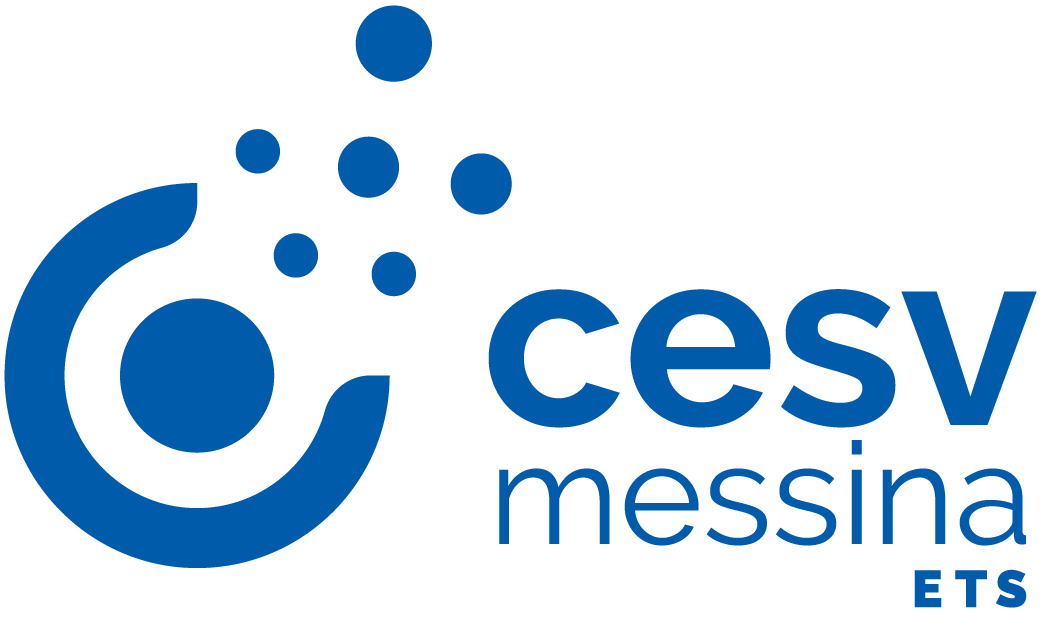 (lettera del presidente)
LETTERA DEL PRESIDENTE
Inserire il logo dell’ETS
indice
Informazioni generali
Struttura, governo e amministrazione
Persone che operano per l’ente
Obiettivi e attività
Linee di azione
Attività e risultati raggiunti
Situazione economico-finanziaria
I principali risultati
Informazioni generali
Chi siamo
Indicare le informazioni relative all’ente, riportando:
- nome completo, per esteso, dell’organizzazione
- codice fiscale
- eventuale partita iva
- forma giuridica
- qualificazione ai sensi del CTS
- indirizzo della sede legale
- altre sedi operative
- aree territoriali di operatività.
Mission e attività statutarie
Descrivere la mission dell’ente (in linea con lo statuto)
Indicare gli ambiti di attività di interesse generale (ai sensi dell’art.5 del CTS) che l’ente si propone in generale di svolgere
storia
Riportare le principali tappe della storia dell’organizzazione, in termini di:
data costituzione;
inaugurazione di strutture
data di avvio di progetti speciali
premi e riconoscimenti
Importanti momenti di riorganizzazione
anniversari
sostanziali modifiche statutarie anche alla luce della Riforma del terzo settore
…
Collaborazioni con altri enti
Elencare i soggetti partner con una breve presentazione del soggetto e della natura della relazione
Se possibile inserire i loghi dei soggetti partner
Non si considerano partner i fornitori.
contesto di riferimento
Inserire una breve descrizione del contesto di riferimento descrivendo le caratteristiche socio economiche del territorio in cui si opera, indicando i principali fenomeni in atto che si ripercuotono, influenzano, guidano le attività dell’ente
Se possibile riportare alcuni dati statistici da fonte istituzionale (es. ISTAT)
Struttura, governo e amministrazione
soci
Descrivere la composizione della compagine sociale, in base a:
numero di soci, totale e per tipologia 
anzianità associativa, con evidenza delle variazioni nell’anno in oggetto
Territorialità
Indicare i criteri e le modalità di ammissione a socio (e le cause di decadenza)
organi sociali
Inquadrare i diversi organi sociali indicando:
Funzioni, compiti, responsabilità
Composizione
Durata del mandato dell’organo 
Incontri durante l’anno, con dati sulla durata e sulla partecipazione
Eventuali deliberazioni significative o straordinarie
Mappa degli stakeholder
Inserire una rappresentazione grafica dei principali stakeholder interni ed esterni dell’ente
Aggiungere eventualmente una breve descrizione della relazione e delle modalità di coinvolgimento nell’ente
persone che operano per l’ente
struttura organizzativa
Descrivere la struttura organizzativa dell’ente: tramite:
Ruoli e funzioni, caratteristiche del personale retribuito 
Rapporti tra la governance e la struttura tecnico-organizzativa
Informazioni sulla remunerazione del lavoro dipendente
Informazioni sulla formazione interna svolta nell’anno
Inserire un eventuale rappresentazione grafica dell’organigramma
I volontari e le altre forme di impegno sociale
Indicare:
Entità e caratteristiche dei volontari
Entità e caratteristiche dei volontari del Servizio Civile Universale
Entità e caratteristiche delle persone delle altre forme di impegno sociale
Principali attività in cui sono coinvolti
Impegno nell’anno
Eventuale forme di rimborso
Obiettivi e attività
linee di azione
Descrivere gli obiettivi previsti nella programmazione delle attività dell’anno, in linea con la mission dell’ente
Indicare eventuali cambiamenti della programmazione in corso di anno, e relative cause
Illustrare le linee di azione delle diverse aree operative
Attività e risultati
Descrivere le attività svolte nell’anno e dei principali risultati conseguiti
Inserire immagini
Inserire dati di dettaglio sugli utenti beneficiari
Situazione economico-finanziaria
Situazione economico-finanziaria
Indicare la provenienza delle risorse economiche, con separata indicazione dei contributi pubblici e privati
Fornire informazione sull’attività di raccolta fondi: finalità, strumenti utilizzati per fornire informazioni al pubblico sulle risorse raccolte e sulla destinazione delle stesse